CGM 402 – OKUL DIŞI ÖĞRENME ORTAMLARI
Prof. Dr. Aysel KÖKSAL AKYOL
Okul dışı öğrenme ortamlarına neden ihtiyaç duyulur?
Sohbet bölümünden yazabilirsiniz.
Bir kağıda yazıp ekrandan gösterebilirsiniz.
Sözsüz anlatabilirsiniz?
Siz nasıl anlatmak isterseniz 
Gönüllü bir kişi söylenenleri not aslın 
Gönüllü bir kişi sohbetten yazılanları not alsın 
Gönüllü bir kişi diğer yöntemlerle söylenenleri not alsın 
AÇIK HAVA DENEYİMİNDE AİLENİN ROLÜ
Fırsat veren

Cesaretlendiren

Özgür bırakan
AÇIK HAVA DENEYİMİNDE AİLENİN ROLÜ
İletişim kurmasına yardımcı olan

Değerler ve tutumların gelişmesine destek

Motive edici
AÇIK HAVA DENEYİMİNDE AİLENİN ROLÜ
Aidiyet bilincinin oluşması

Çocuğa rol model olunması

Sosya ortama uygun davranabilme
AÇIK HAVA DENEYİMİNDE AİLENİN ROLÜ
Kişiler arası ilişkiler kurabilme

Değerler eğitimi

Çevre farkındalığının kazanılması
AÇIK HAVA DENEYİMİNDE AİLENİN ROLÜ
Ailenin yaşam tarzı ve alışkanlıkları

Ailenin sorumluluk bilinci / 
çocuğun sorumluluk bilinci
AÇIK HAVA DENEYİMİNDE AİLENİN ROLÜ
Ailenin çevreye karşı tutumu / 
Çocuğun çevreye karşı tutumu

Çocuğun çevreye ilişkin tutumunun ilk 
kazanıldığı ortam aile ortamı
Bu günlük bu kadar 
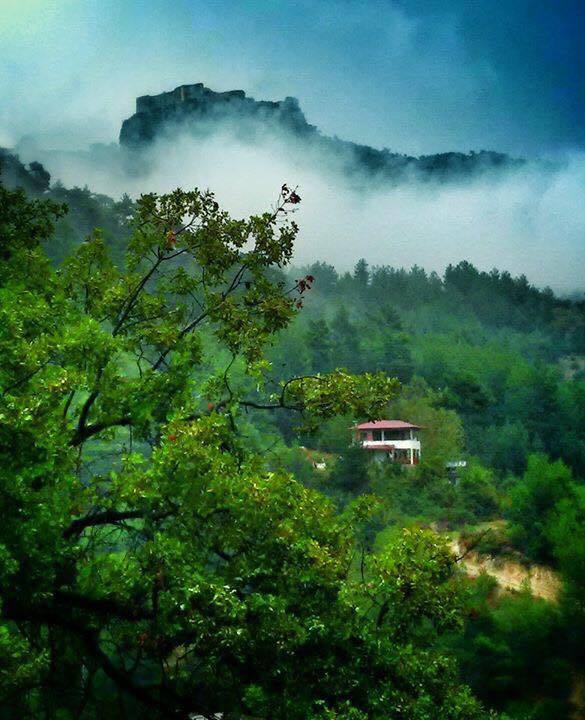 Kaynakça
Cappellaro, E., Yazıcı, Z. (2020). Çocukluk Dönemi Çevre Eğitiminde Paydaşların Rolü. Erken Çocukluk Döneminde Çevre Eğitimi. Ed.:Refika Olgan. 
Ankara: Pegem Akademi